Test sur les enchaînements, les durées et la proportionnalité
Attention : vous avez droit entre 20 
30 secondes par calcul
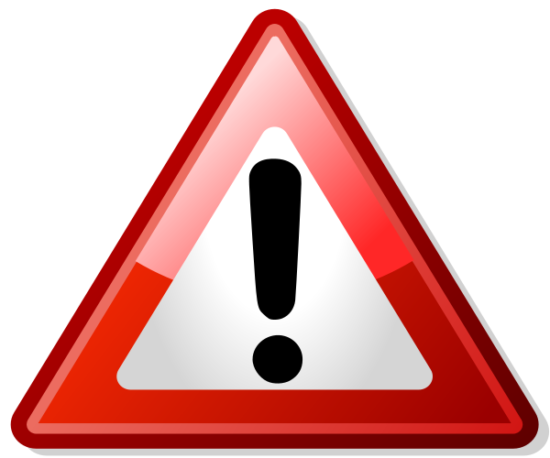 Calcul 1
Calcul 2
Calcul 3
27 min + 7 h 45
Calcul 4
Calcul 5
Calcul 6
Calcul 7
Calcul 8
Calcul 9
Calcul 10
LE TEST EST TERMINE